Popular sports in Poland
Popular sports in Poland
Football
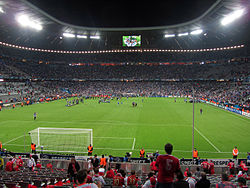 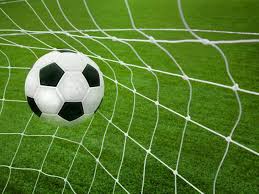 Popular sports in Poland
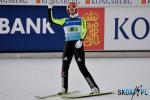 Ski jumps
Popular sports in Poland
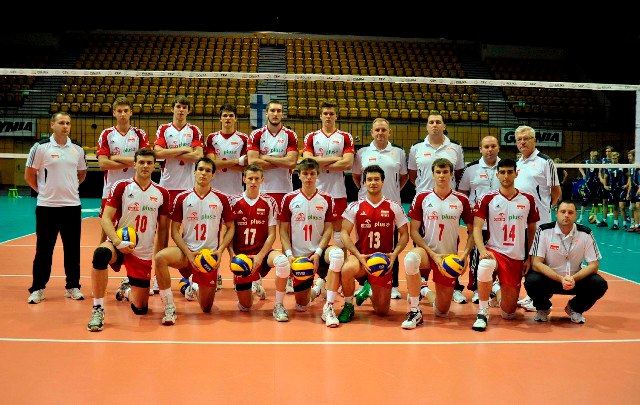 Volleyball
Popular sports in Poland
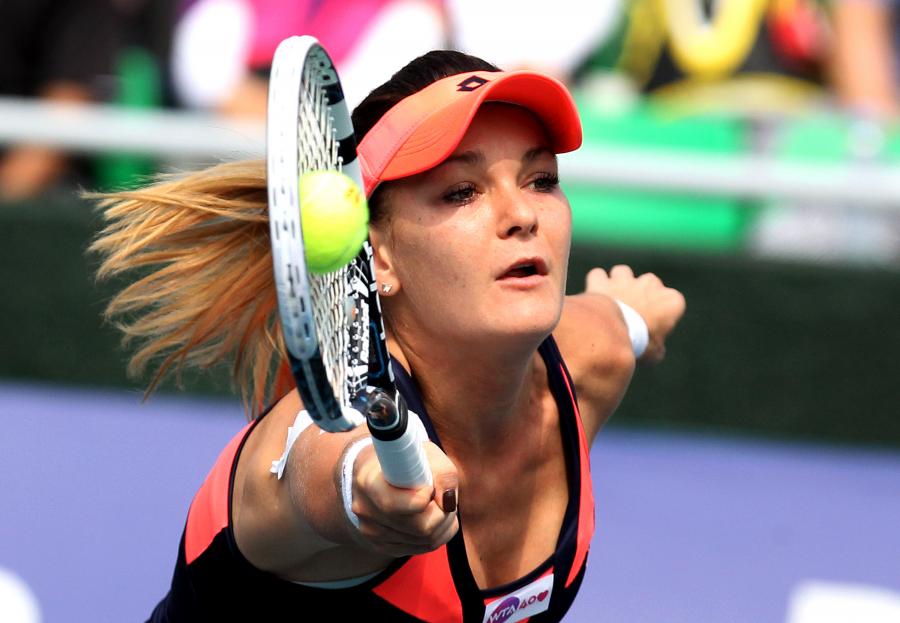 Tennis
Popular sports in Poland
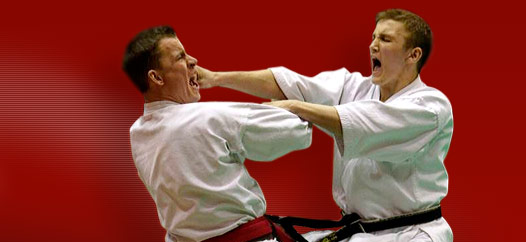 Karate
Popular sports in Poland
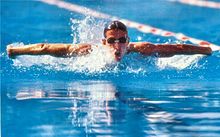 Swimming
THE END